3 Registrering när person har påbörjat högkostnadskort
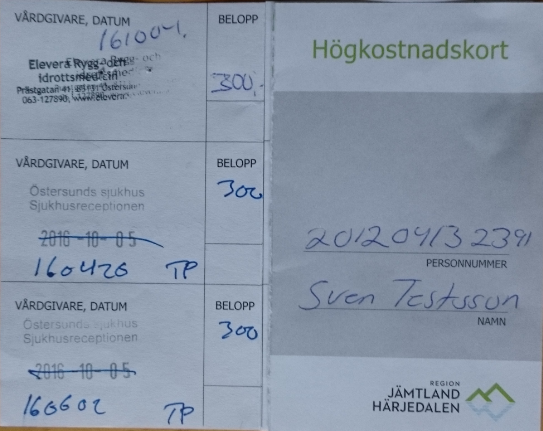 Registrera avgift
3 Registrering när person har påbörjat högkostnadskort
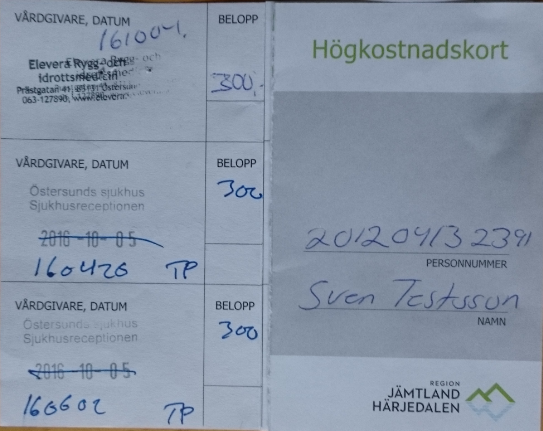 Markera för att få upp arbetsfält
3 Efterregistrering när person har påbörjat högkostnadskort
Där patienten varit
Efterregistrering
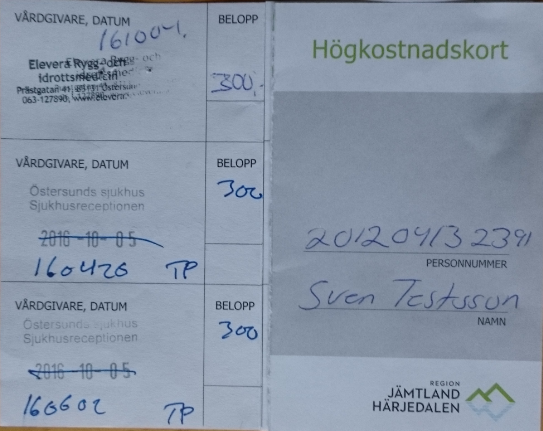 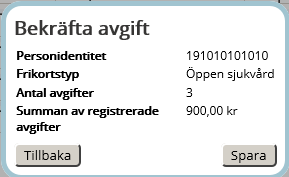 Använd plustecknet för att lägga till nya rader
Spara
3 Efterregistrering när person har påbörjat högkostnadskort
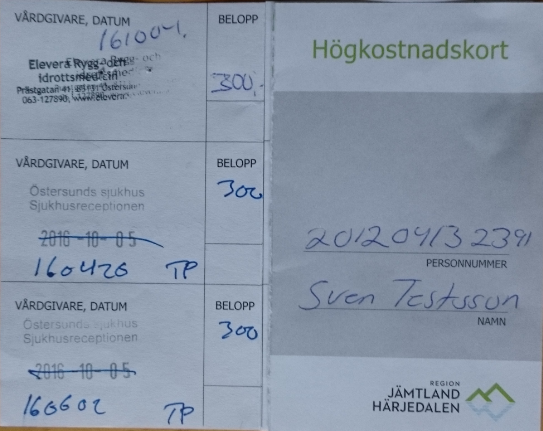 Efterregistrering klar